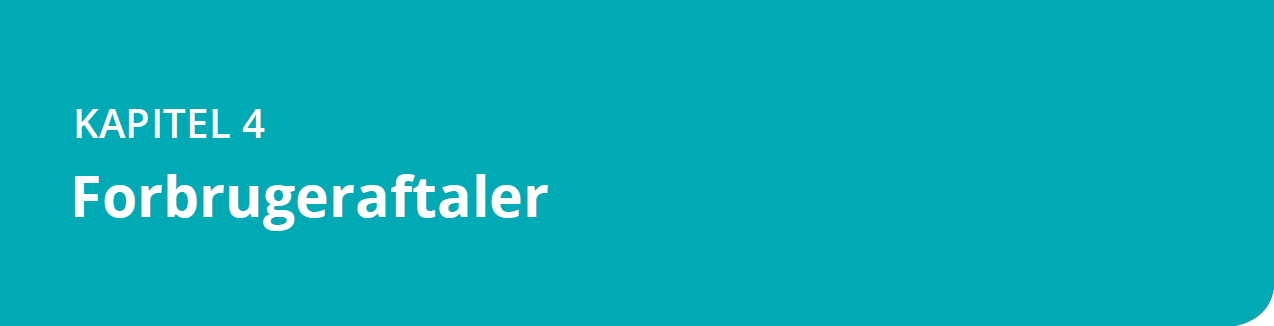 Ingen figurer i kapitel 4Se undervisningsklare PowerPoints